BEZBEDNOST INFORMACIONIH SISTEMA
2. TEMA
2. TEMA
LOZINKE
ŠIFRE
ŠIFARSKI SISTEMI – POJMOVI
ŠIFARSKI SISTEMI – VRSTE I TIPOVI ŠIFARSKIH SISTEMA
LOZINKE
LOZINKA JE TAJNI POJAM/SADRŽAJ, USMENI, PISANI ILI ELEKTRONSKI KOJI SLUŽI DA SE NEKO ILI NEŠTO IDENTIFIKUJE ILI KVALFIKUJE.
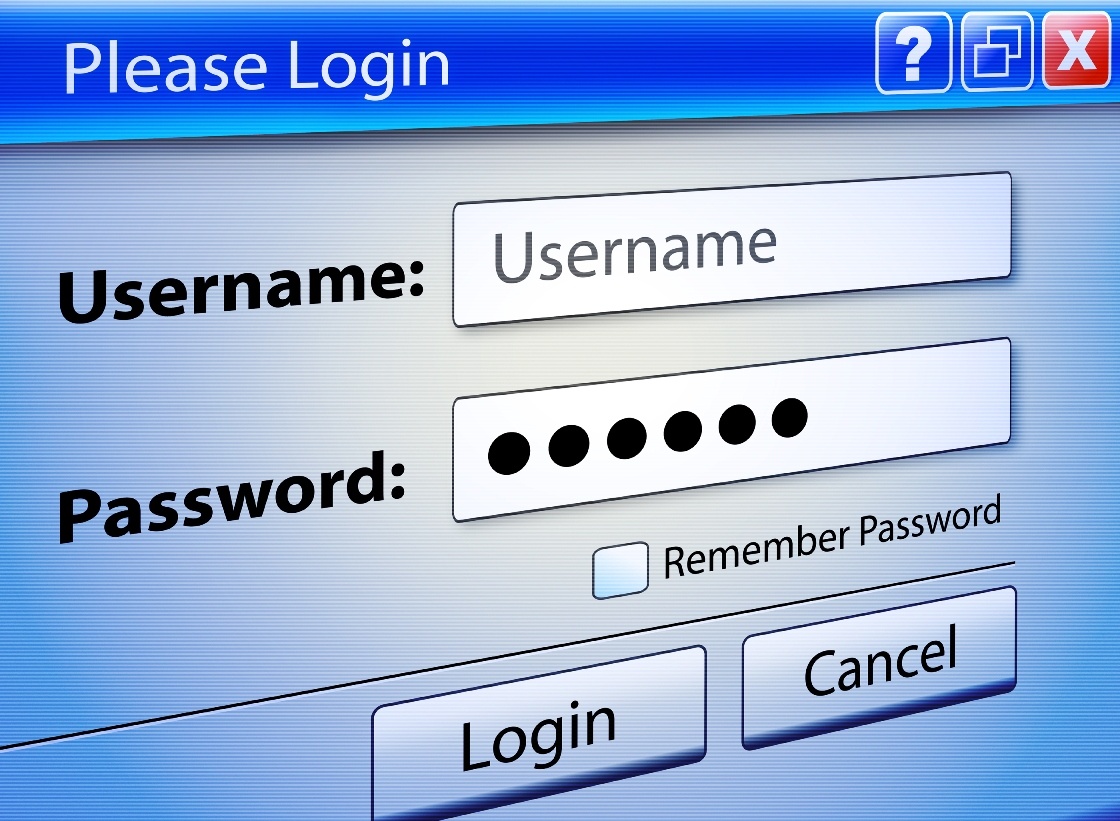 DOBRA/LOŠA LOZINKA, JAČINA LOZINKE
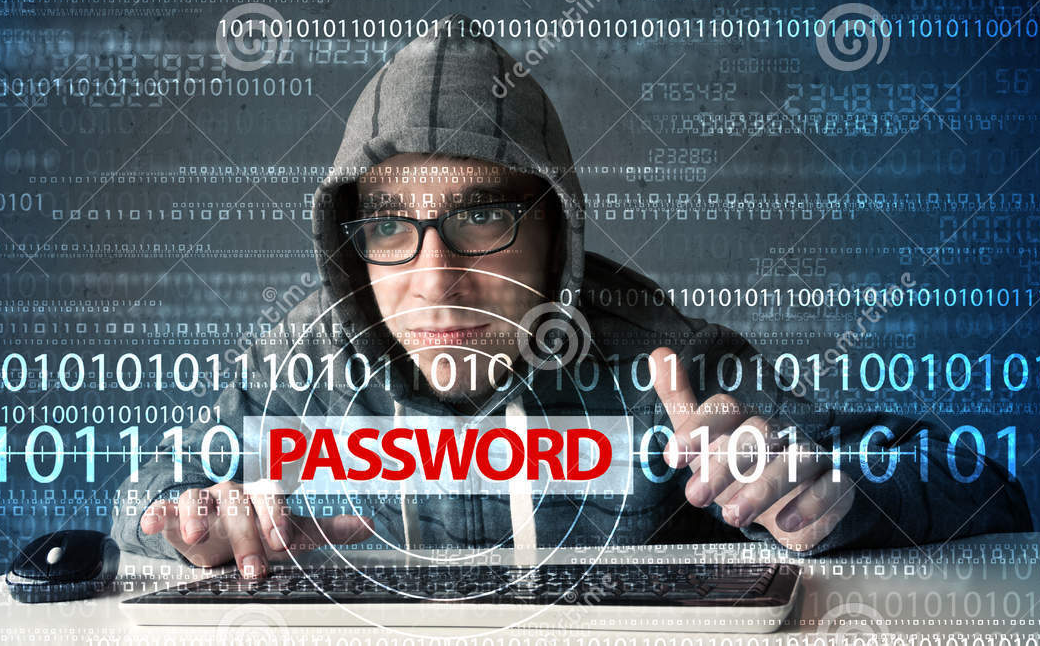 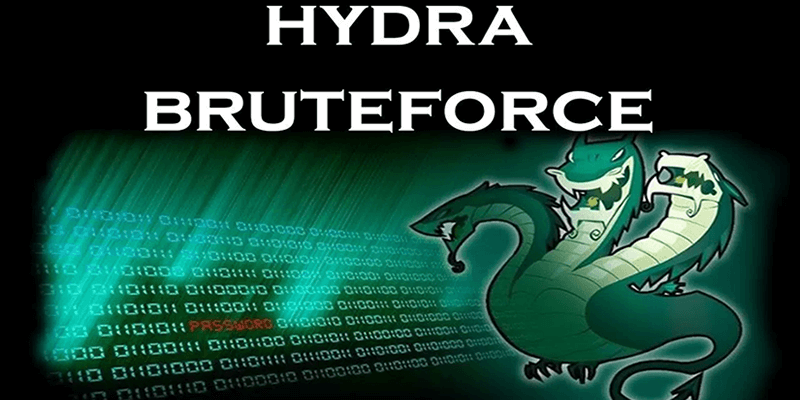 GRAMATIKA DOBRE LOZINKE
NAJMANjA DUŽINA 12 ZNAKOVA
 MORA SADRŽATI:
 VELIKO SLOVO(A)
 MALO SLOVA(A)
 CIFRU (E)
 ZNAK(OVE) INTERPUNKCIJE
OSTALI SAVETI VEZANI ZA DOBRU LOZINKU
ZAMENITE NEKA KARAKTERISTIČNA SLOVA SIMBOLIMA:
A------>4
B------>3
I------->1
O------>0
S------->$
OSTALI SAVETI VEZANI ZA DOBRU LOZINKU
LOZINKA MORA BITI “PAMTLjIVA”
PRIMER DOBRE LOZINKE
4jL0S0T0C!cJz
Ala Je Lep Ovaj Svet Ovde Trava Onde Cvet! Cika Jova Zmaj
A->4, O->0
TEST LOZINKE
www.passwordmeter.com
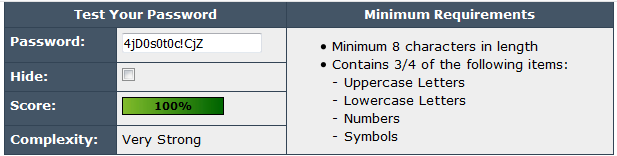 TEST LOZINKE
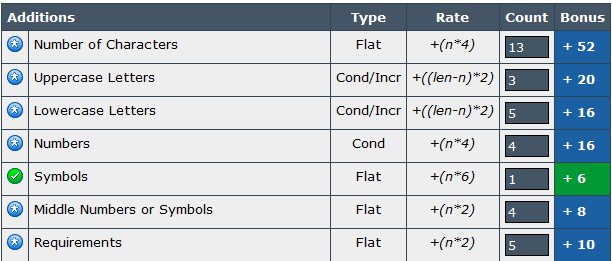 TEST LOZINKE
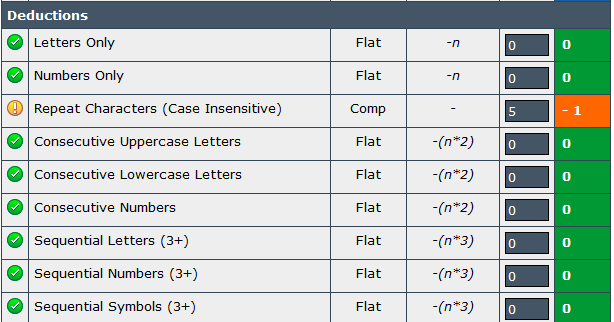 PRAVILA PROTIV JAKE LOZINKE
JEDNA REČ IZ REČNIKA
 PRIMERI “JAKIH LOZINKI” SA INTERNETA
 POZNATI LIČNI PODACI (IMENA, NADIMCI, DATUMI ROĐENjA, IMENA KUĆNIH LjUBIMACA...)
 OPŠTEPOZNATE SKRAĆENICE
PRAVILA PROTIV JAKE LOZINKE
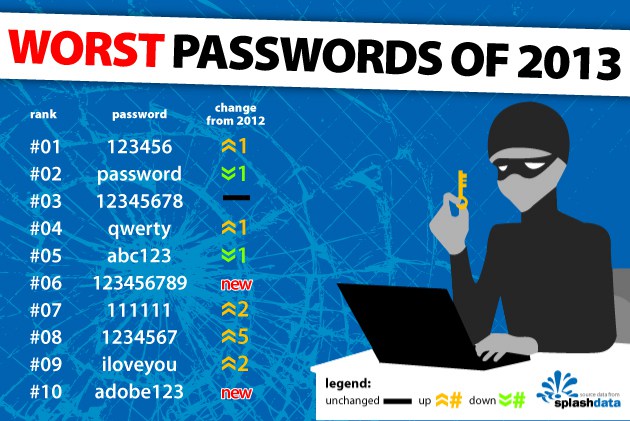 OBRASCI TASTATURE (QWERTY, ZXCVB…)
 NUMERIČKE SEKVENCE (123456, 654321...)
 KRATKI PONAVLjAJUĆI OBRASCI (ABC123, AAABBB, 123123, MMM333...)
PRAVILA TAJNOSTI LOZINKE
NE SAOPŠTAVAJTE NIKOME SVOJE LOZINKE (CIMERIMA, KOLEGAMA, SUPRUŽNICIMA, DECI)
 AKO MORATE POVREMENO DA OMOGUĆITE DRUGOJ OSOBI PRISTUP VAŠEM NALOGU, PRVO PROMENITE LOZINKU, PA JE POSLE “VRATITE”.
 NIKADA NE ZAPISUJTE LOZINKU NAROČITO NE NA/BLIZU MESTA VAŽENjA ISTE.
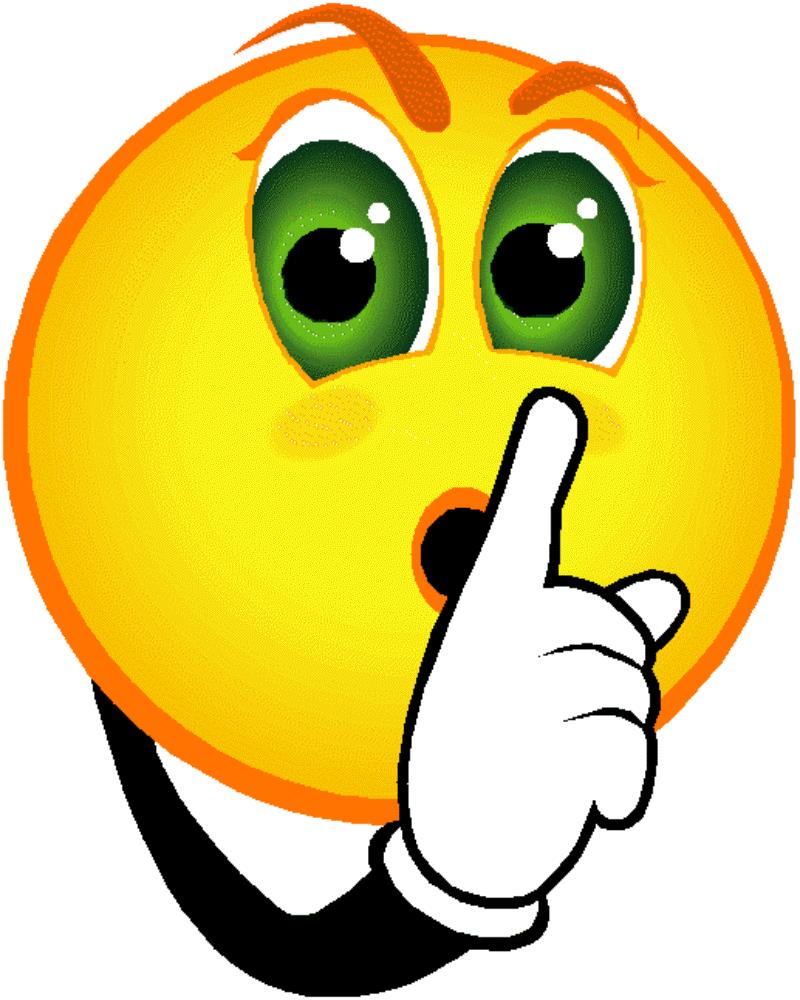 PRAVILA TAJNOSTI LOZINKE
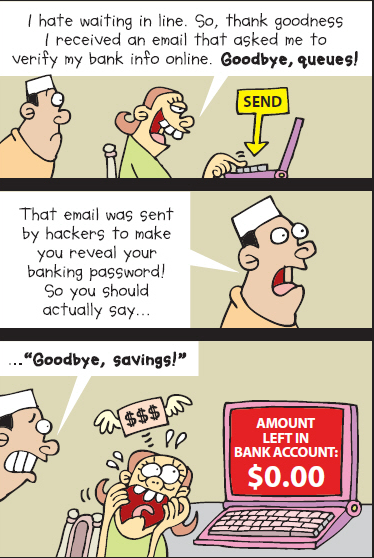 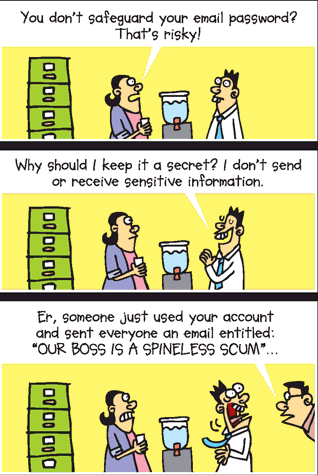 NEMOJTE NIKADA ČUVATI SVOJE LOZINKE NA RAČUNARU/TELEFONU U TEKSTUALNIM FAJLOVIMA ILI DOKUMENTIMA
 NIKADA NE ŠALjITE SVOJE LOZINKE PREKO NEZAŠTIĆENE KONEKCIJE, KAO I NEZAŠTIĆENOG EMAIL-A
 REDOVNO, NE REĐE OD 6 MESECI MENjAJTE SVOJE LOZINKE
KAKO (NE) ČUVATI LOZINKE
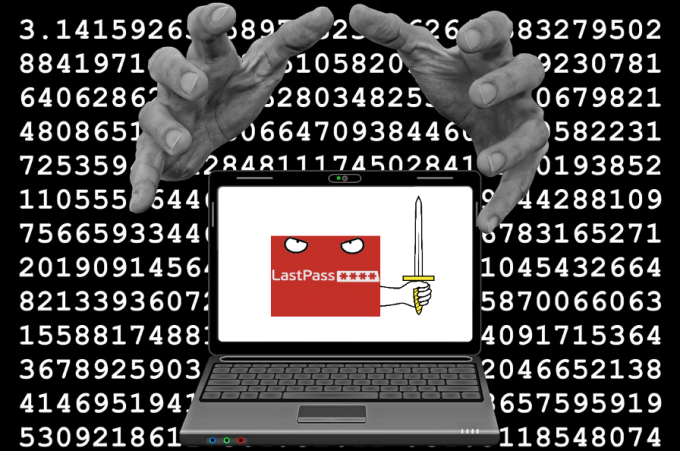 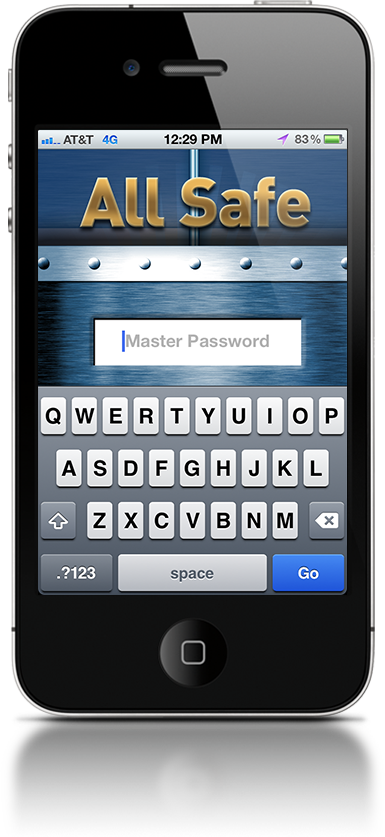 ŠIFARSKI SISTEMI - POJMOVI
POŠILjALAC i PRIMALAC
 PORUKA – OTVORENI TEKST (PlainText, ClearText)
 KRIPTOGRAFIJA
 KRIPTOGRAFI, KRIPTOLOZI
 KRIPTOANALIZA
 KRIPTOANALITIČARI
 ENKRIPCIJA/DEKRIPCIJA
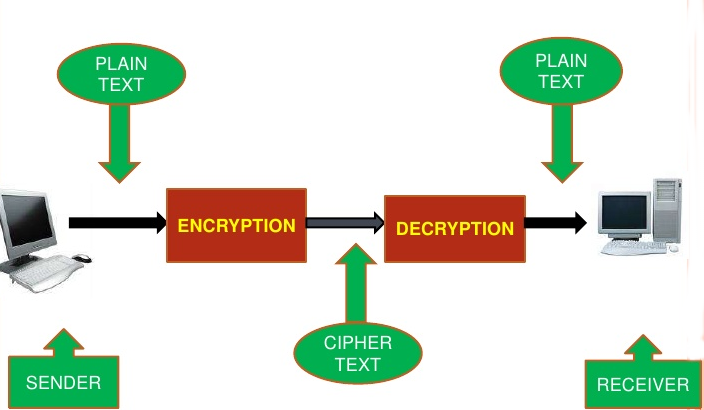 MODEL ŠIFARSKOG SISTEMA
T=Š(P)
P=D(T)
D(Š(P))=P
P=PORUKA
T=ŠIFRAT (ŠIFROVAN/NERAZUMLjIV SADRŽAJ)
Š=FUNKCIJA ŠIFROVANjA (ENKRIPCIJE)
D=FUNKCIJA DEŠIFROVANJA (DEKRIPCIJE)
JEDNOSMERNE FUNKCIJE
1. STROGO TEORETSKI ONE NE POSTOJE.
2. x→ẜ(x) -JASNO I JEDNOZNAČNO
3. ẜ(x)→ x -TEŠKO PRAKTIČNO NEMOGUĆE
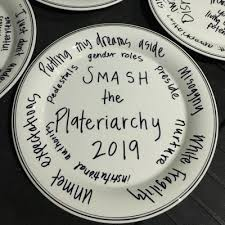 JEDNOSMERNE FUNKCIJE
NISU POGODNE ZA ŠIFARSKE SISTEME!

ZAŠTO?
JEDNOSMERNE FUNKCIJE
MOGU SE KORISTITI ZA VERIFIKACIJU SADRŽAJA (CRC, MD5, SHA-XXX)

MOGU SE KORISTITI ZA VERIFIKACIJU LOZINKI/ ZAMENSKO SKLADIŠTENjE LOZINKI
TIPOVI ŠIFARSKIH SISTEMA
ŠIFARSKI SISTEMI ZASNOVANI NA ALGORITMU
ŠIFARSKI SISTEMI ZASNOVANI NA KLjUČU
ŠIFARSKI SISTEMI ZASNOVANI NA ALGORITMU
OSLANjAJU SE NA ALGORITAM ŠIFROVANjA, KOJI SE MORA ČUVATI KAO STROGA TAJNA
 NE MOŽE SE KORISTITI HARDVER I OPREMA ŠIROKE POTROŠNjE
 AKO ALGORITAM BUDE PROVALjEN/UKRADEN CEO SISTEM POSTAJE NEUPOTREBLjIV
 IZUZETNO JE TEŠKO ILI NEMOGUĆE VERIFIKOVATI SNAGU ALGORITMA
PRIMERI ŠIFARSKIH SISTEMA ZASNOVANIH NA ALGORITMU
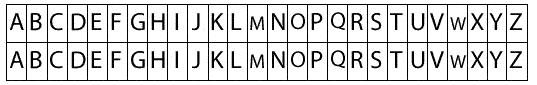 TRANSPOZICIONI SISTEMI (SKITAL ŠIFRA)
SUPSTITUCIONI SISTEMI (CEZAROVA ŠIFRA)
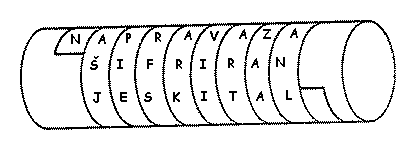 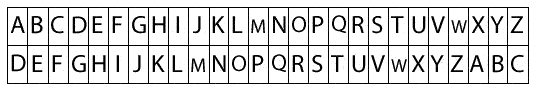 TRANSPOZICIONE ŠIFRE
POJEDINAČNI ELEMENTI OTVORENOG TEKSTA SE NE MENjAJU, VEĆ IM SE MENjA POZICIJA U OTVORENOM TEKSTU.
TRANSPOZICIONE ŠIFRE
NEMAČKA ŠIFRA “ADFGVX” KORIŠĆENA ZA VREME I SV. RATA
 SAVREMENI ALGORITMI KORISTE TRANSPOZICIJU ALI U MALOJ MERI I NE UVEK, JER IZMEĐU OSTALOG ZAHTEVA VIŠESTRUKO VIŠE MEMORIJE I ČESTO JE DUŽINA PORUKE OGRANIČENA
TRANSPOZICIONE ŠIFRE
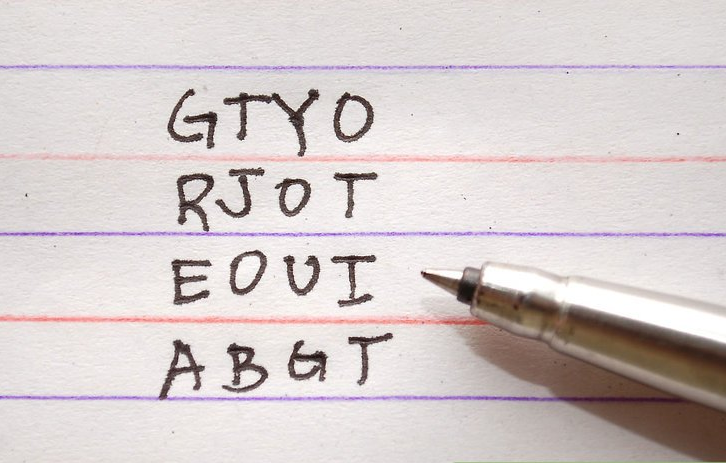 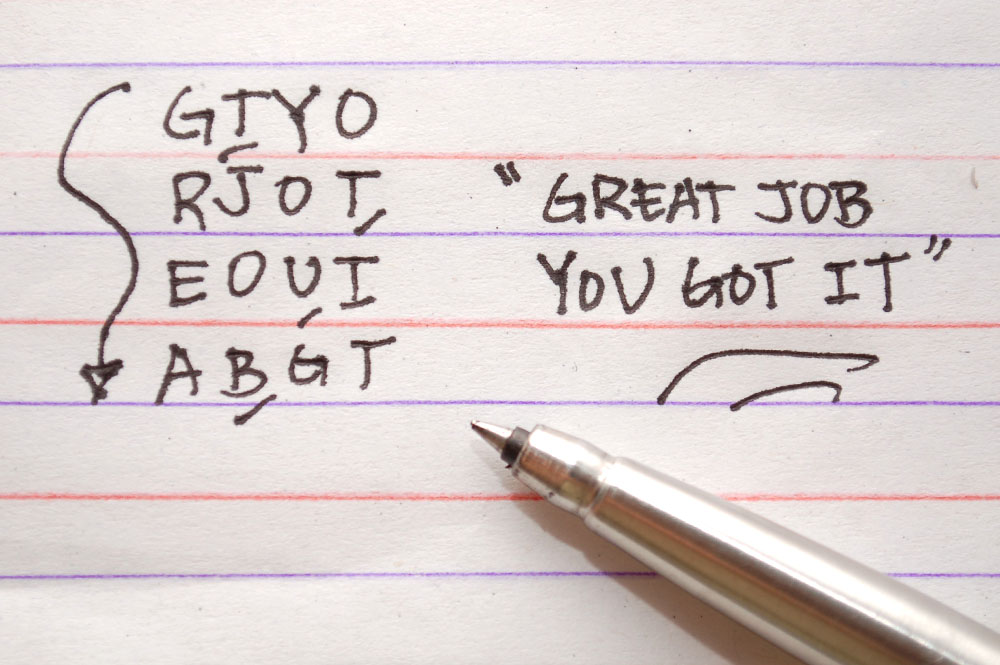 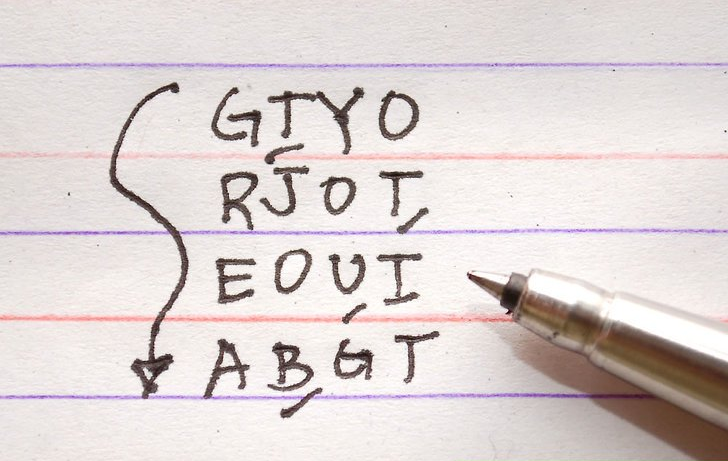 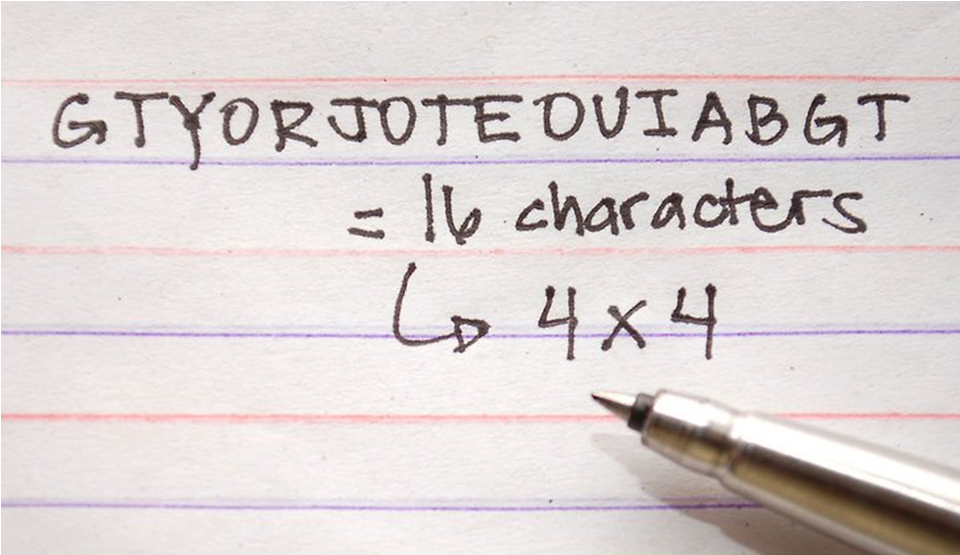 VIŽNEROVA ŠIFRA 
(ROZETA, ROT-13, ENIGMA)
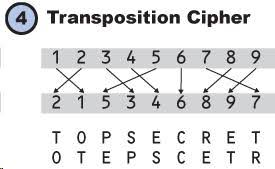 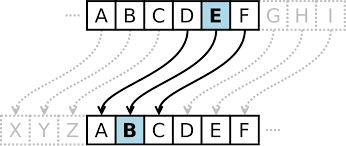 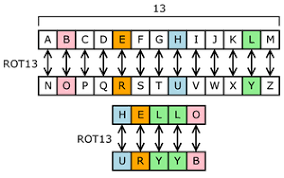 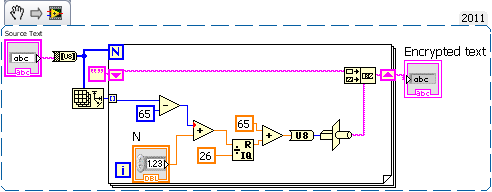 ENIGMA
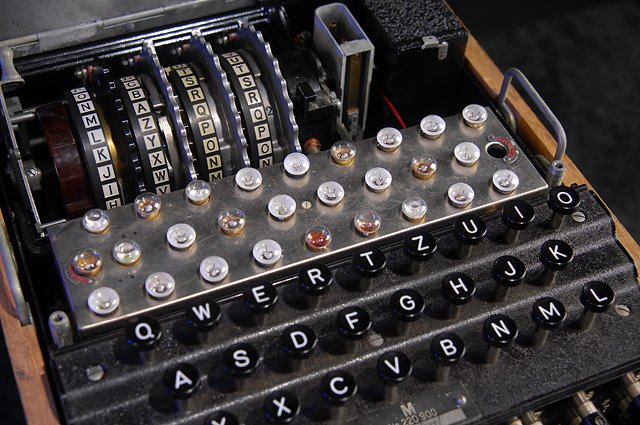 KREATORI: ARTUR ŠERBIJUS i ARVID GERHARD DAM
 NEMCI SU UNAPREDILI IZVORNI DIZAJN
 TOKOM RATA VIŠE PUTA SU MODIFIKOVALI/UNAPREĐIVALI ENIGMU
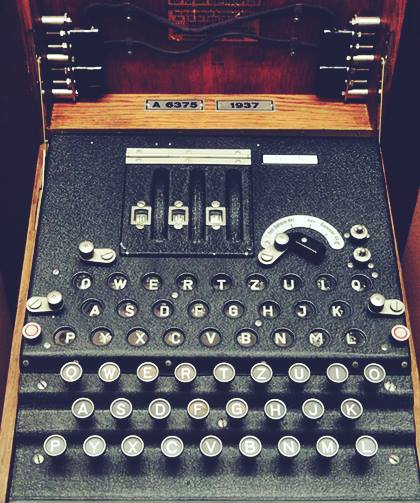 SUPSTITUCIONE ŠIFRE
SUPSTITUCIJA – ZAMENA
 POJEDINAČNI ELEMENTI OTVORENOG TEKSTA SE MENjAJU DRUGIM ELEMENTIMA U PROCESU ŠIFROVANjA(ENKRIPCIJE)
VRSTE SUPSTICIONIH ŠIFARA
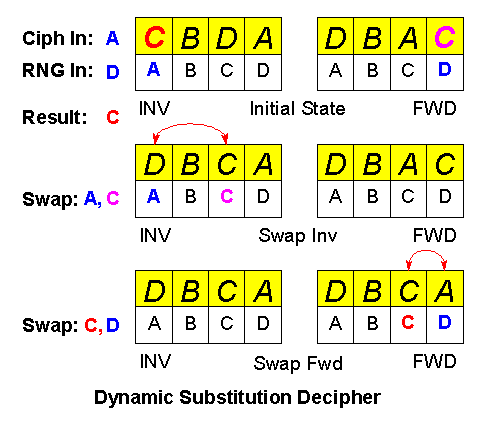 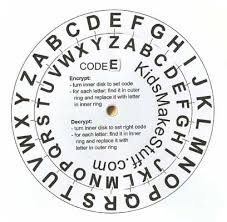 PROSTA SUPSTITUCIONA ŠIFRA
 HOMOFONIČNA SUPSTITUCIONA ŠIFRA
 POLIGRAMSKA SUPSTITUCIONA ŠIFRA
 POLIALFABETSKA SUPSTITUCIONA ŠIFRA
XOR ŠIFRA
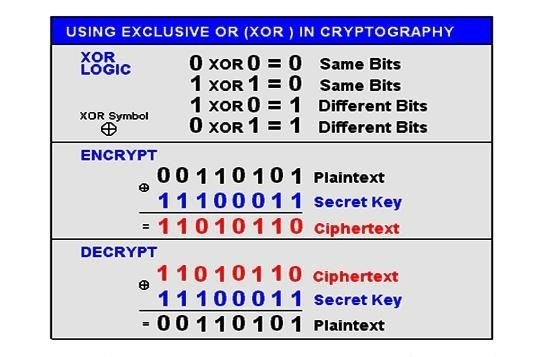 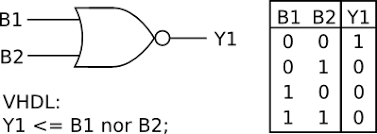 RAČUNARSKI ŠIFARSKI ALGORITMI
DES
 3DES (TRIPLE DES) 
 RSA
 DSA
 AES
SAVRŠENI ŠIFARSKI SISTEM?
POSTOJI!
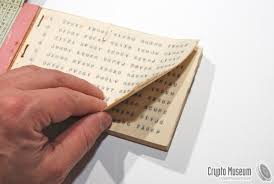 SISTEM JEDNOKRATNE BELEŽNICE
SIMETRIČNI I ASIMETRIČNI ŠIFARSKI SISTEMI
KOD SIMETRIČNOG ŠIFARSKOG SISTEMA KORISTI SE ISTOVETAN ALGORITAM I KLjUČ ZA ŠIFROVANjE I DEŠIFROVANjE
 KOD ASIMETRIČNOG ŠIFARSKOG SISTEMA KORISTI SE RAZLIČIT KLjUČ (NEGDE I ALGORITAM) ZA ŠIFROVANjE I DEŠIFROVANjE
SIMETRIČNI ŠIFARSKI SISTEMI
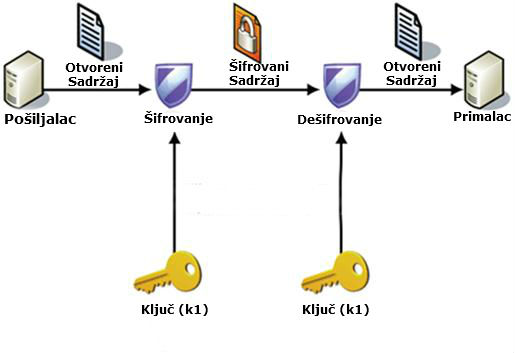 ASIMETRIČNI ŠIFARSKI SISTEMI
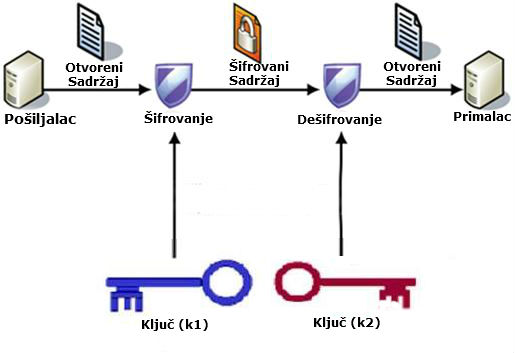 ŠIFARSKI SISTEMI SA JAVNIM I PRIVATNIM KLjUČEM
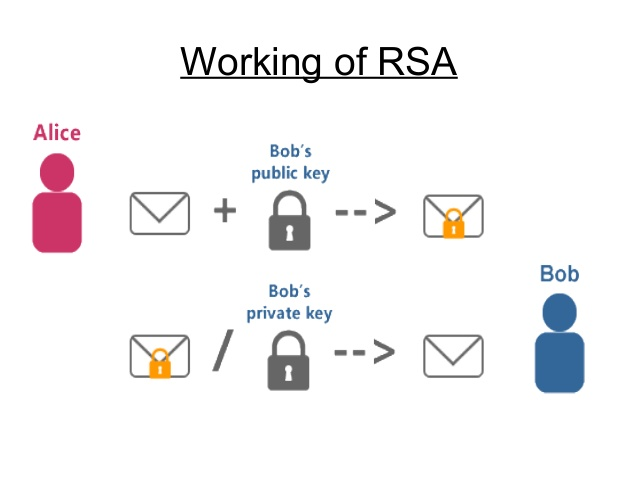 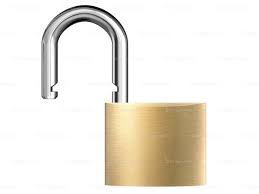 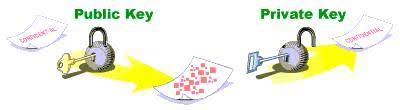 PROTOKOLI
PROTOKOL JE NIZ KORAKA/POSTUPAKA KOJI ODREĐUJU ODREĐENU OPERACIJU/AKTIVNOST. 
PROTOKOL JASNO DEFINIŠE I REDOSLED IZVRŠAVANjA POJEDINIH KORAKA KAO I USLOVE ZA POČETAK/IZVRŠENjE/ZAVRŠETAK POJEDINOG KORAKA/OPERACIJE.
SVOJSTVA PROTOKOLA
SVI KORISNICI PROTOKOLA MORAJU UNAPRED ZNATI PROTOKOL U CELOSTI.
 SVI KORISNICI SE MORAJU STROGO PRIDRŽAVATI PROTKOLA
 PROTOKOL MORA BITI JASAN I SVEOBUHVATAN U SVAKOJ PRIMENI/SITUACIJI
 PROTOKOL MORA BITI POTPUN I DOVOLjAN ZA SVAKU SITUACIJU U KOJOJ SE PRIMENjUJE
NAJBITNIJE SVOJSTVO KRIPTOGRAFSKOG  PROTOKOLA?
NE SME DA OMOGUĆAVA, TJ. MORA DA OGRANIČAVA AKTIVNOSTI/SAZNANjA SVIH KORISNIKA PROTOKOLA STRIKTNO NA OBIM DEFINISAN PROTOKOLOM!
BLOKOVSKI ŠIFARSKI SISTEMI
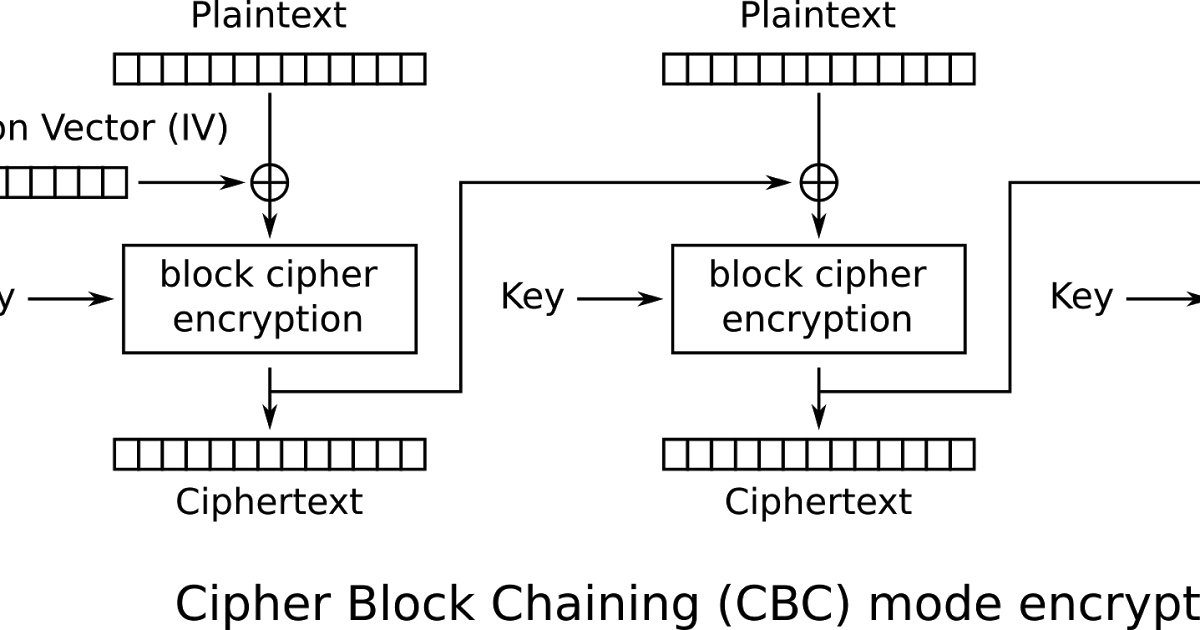 SEKVENCIJALNI ŠIFARSKI SISTEMI
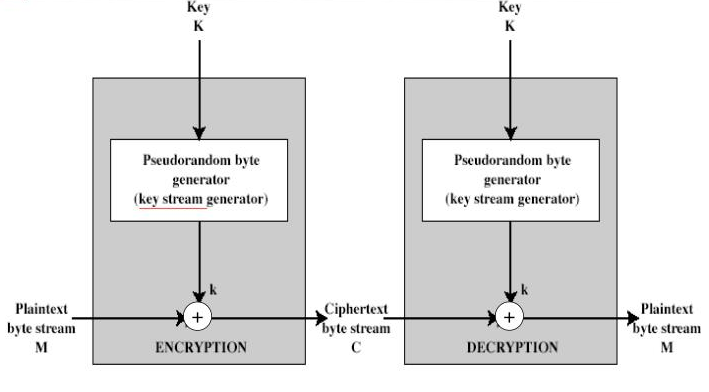 GENERATORI SLUČAJNIH BROJEVA
-PROGRAMSKI RANDOM GENERATORI NISU UPOTREBLjIVI ZA KRIPTOGRAFSKE POTREBE!
-NAJBOLjI GENERATORI SLUČAJNIH VREDNOSTI SE NALAZE U PRIRODI (SVETLOST, ZVUK, RADIJACIJA...)
PSEUDO-SLUČAJNI NIZ BROJEVA
-POSTOJI VIŠE PROGRAMSKIH PSEUDOSLUČAJNIH GENERATORA
-NIZ PSEUDOSLUČAJNIH BROJEVA IMA PONAVLjANjE ALI JE NEPONOVLjIVA SEKVENCA DOVOLjNE DUŽINE
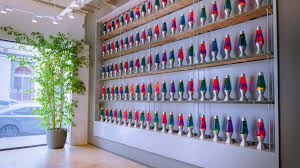 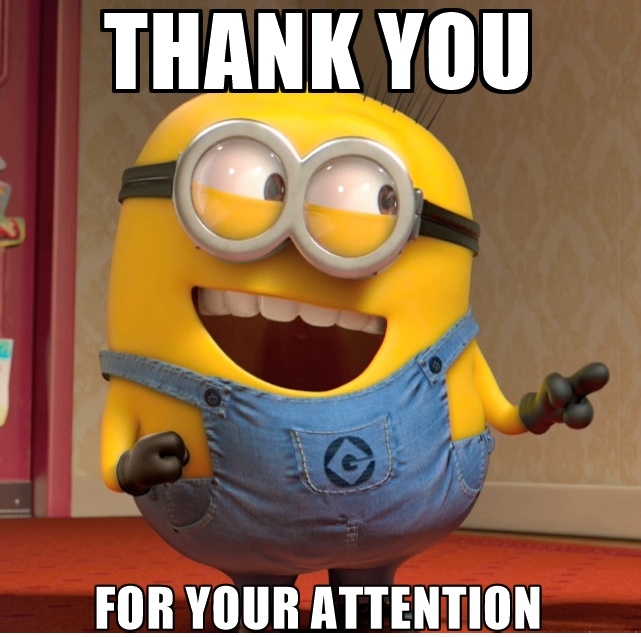 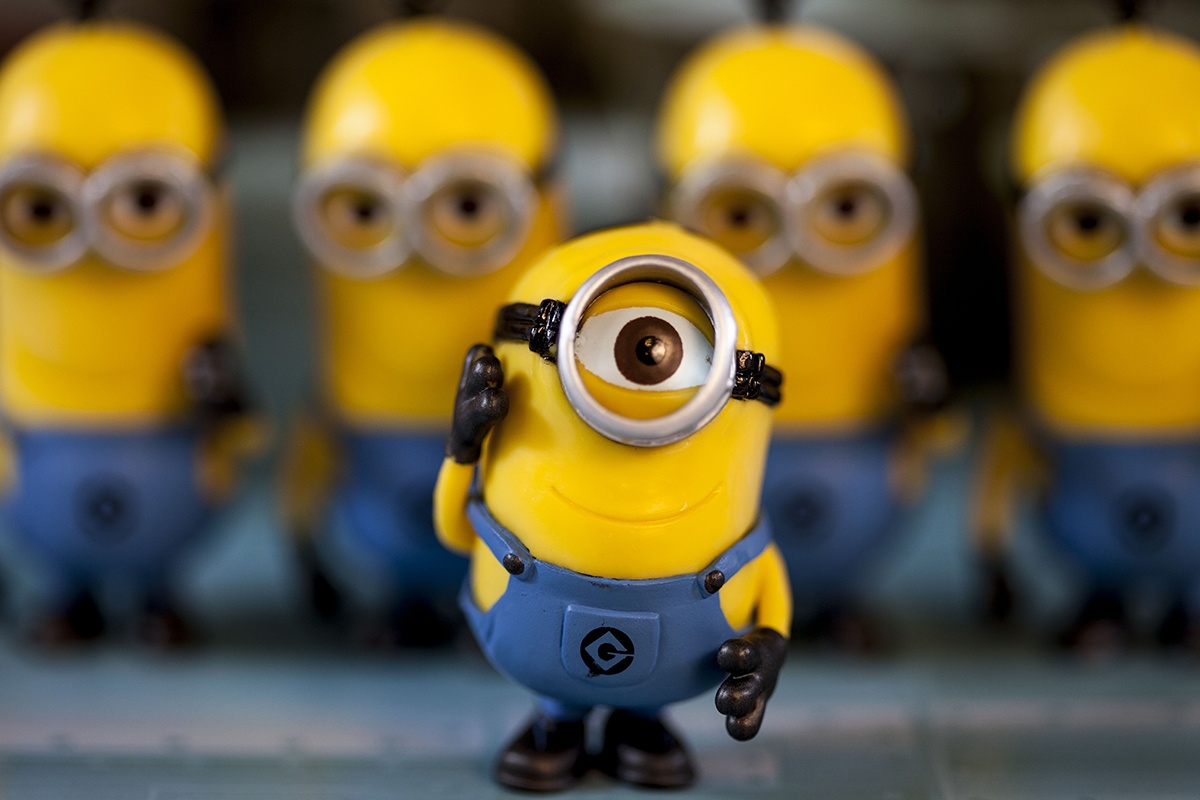